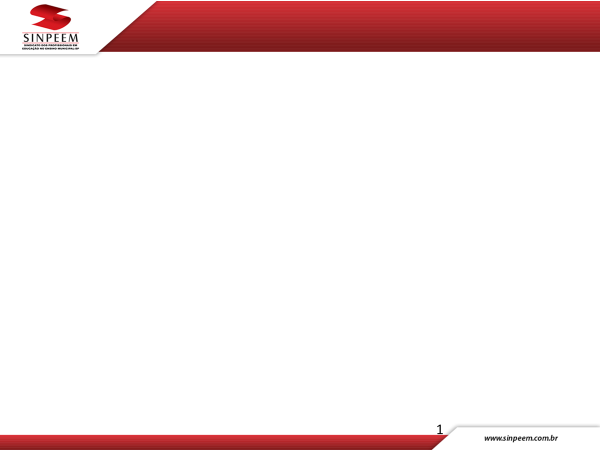 Click to add text
A FUNÇÃO SOCIAL DA ESCOLA E  SUA  NECESSÁRIA RELAÇÃO E INTERLOCUÇÃO COM O VIVER DEMOCRÁTICO EM SOCIEDADE
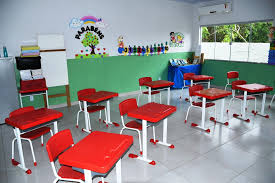 Profª Mª Gláuci Mora
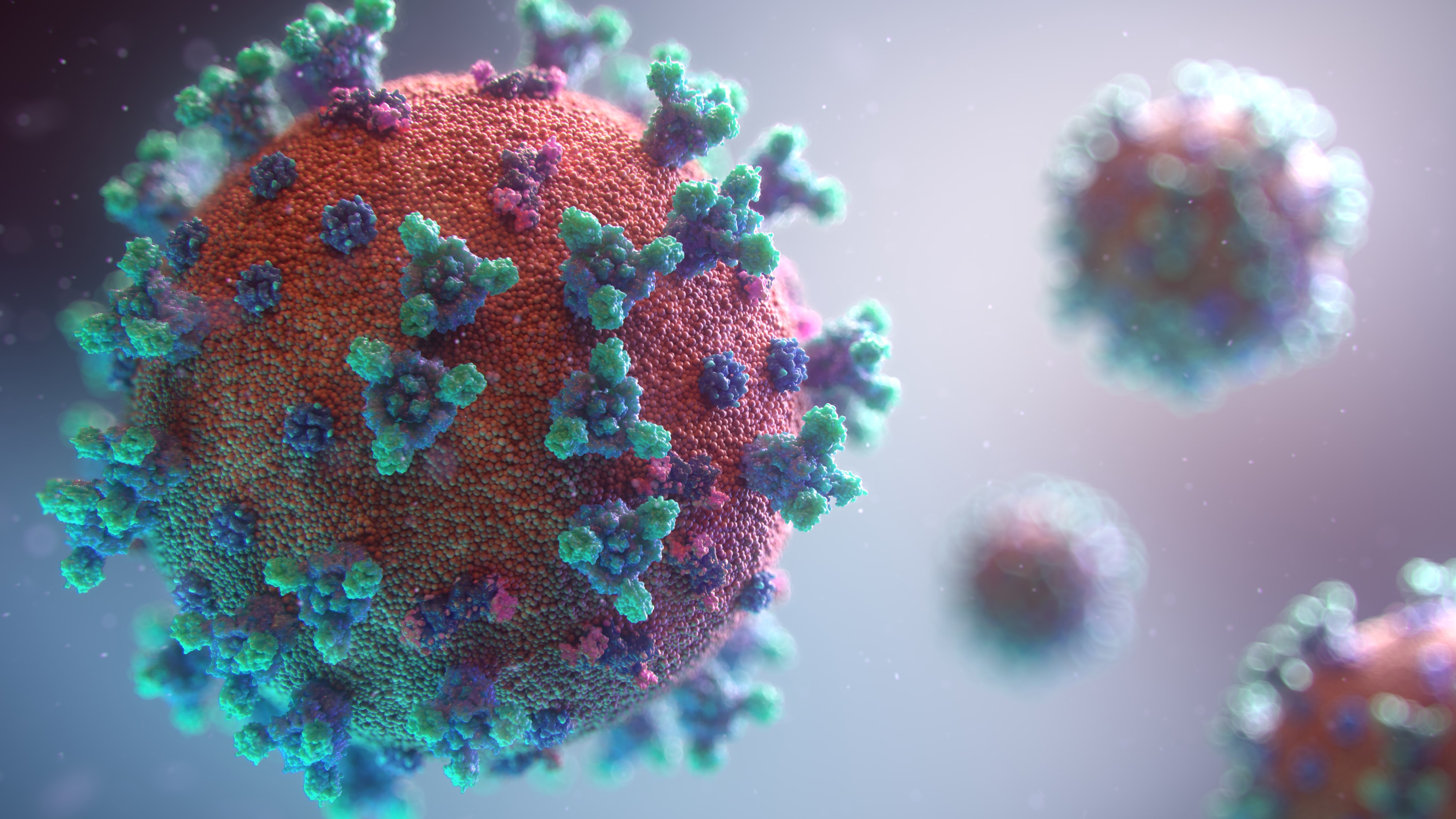 DESAFAIOS NA PANDEMIA E PÓS PANDEMIA
This Photo by Unknown author is licensed under CC BY-ND.
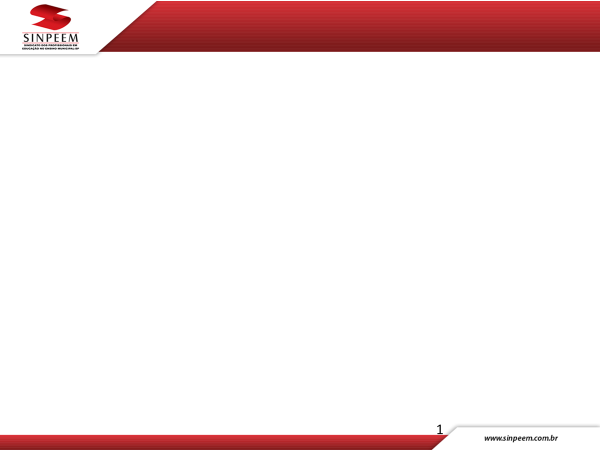 TRAJETÓRIA DA EDUCAÇÃO BRASILEIRA
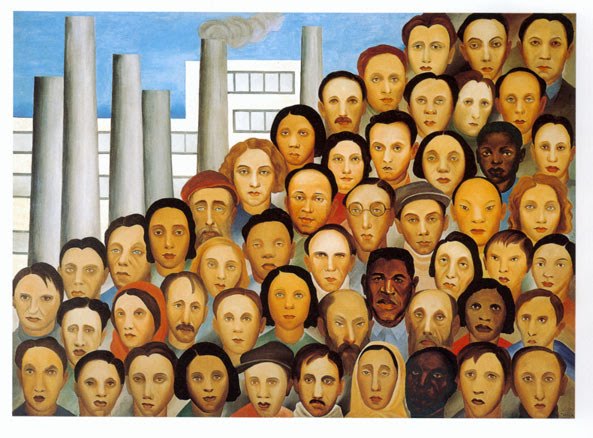 CITELLI, Adilson.(1994). O Texto Argumentativo. São Paulo: Scipione
Percebam como muitas vezes dizemos coisas das quais nos arrependemos, sobretudo quando tomamos consciência de que estamos apenas dando prosseguimento a conceitos alheios, quando não aos mais arraigados preconceitos, a idéias que circulam pela sociedade e as quais assumimos como se fossem carregadas da mais completa originalidade.  
Em quantas discussões nos envolvemos, defendendo ou criticando temas como a prática do aborto, a pena de morte, o parlamentarismo, o presidencialismo e outros, sem nos darmos conta de que sobre eles pouco pensamos e , menos ainda, amadurecemos pontos de vista.   Por estas constatações dá para entender por que é necessário existir uma relação menos ingênua, mais crítica, com os discursos. “
This Photo by Unknown author is licensed under CC BY-NC-ND.
AÇÕES DEMOCRÁTICAS DE SALAMANCA PARA A ESCOLA
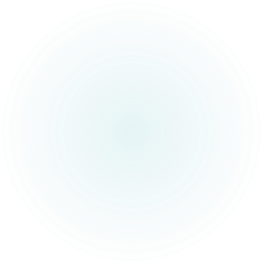 No Brasil,  73% da população  não leem e não escrevem com proficiência.
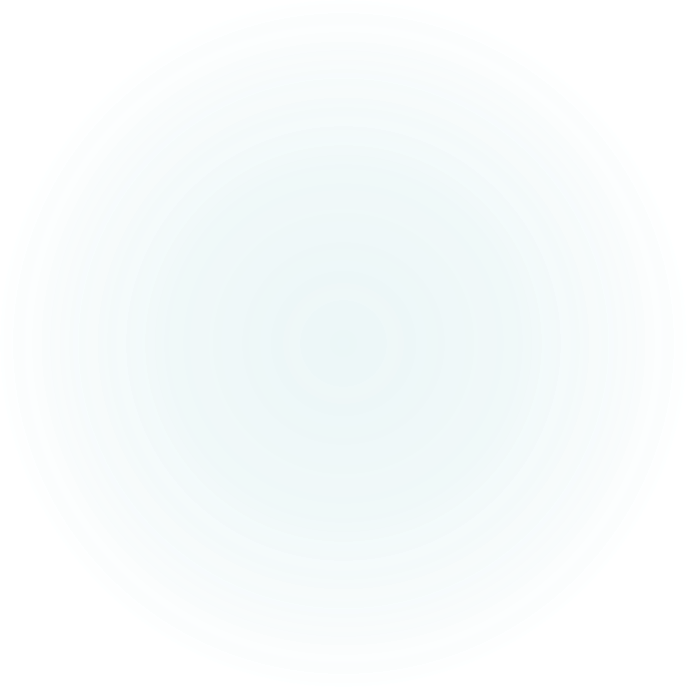 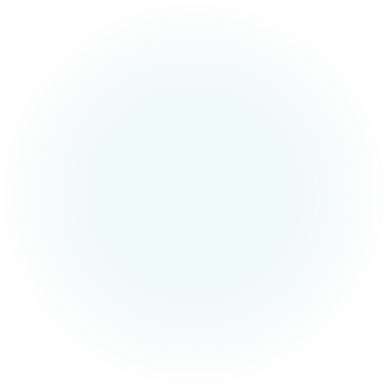 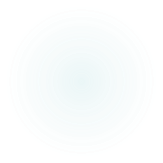 JORGE LAROSSA (professor da Universidade de Barcelona e doutor em Filosofia da Educação)
A educação é um lugar de recomeço do mundo e de refúgio da infância, um momento de acolher as crianças e iniciá-las na relação com o mundo. 

A escola escolariza tudo que toca!
A educação tem a ver com amor e responsabilidade. 
É o ponto em que decidimos se amamos o mundo o bastante para assumir a responsabilidade por ele e o renovamos com a chegada dos mais novos.
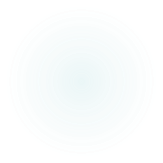 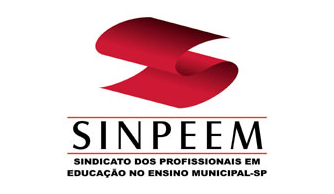 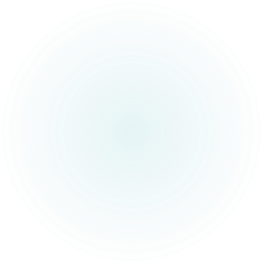 A natureza humana não é dada ao homem mas é por ele produzida historicamente sobre a base da natureza biofísica. Consequentemente, o trabalho educativo é o ato de produzir, direta e intencionalmente, em cada indivíduo singular, a humanidade que é produzida histórica e coletivamente pelo conjunto dos homens. SAVIANI, 2008, p. 7).

Justamente porque o domínio da cultura constitui instrumento indispensável para a participação política das massas. Se os membros das camadas populares não dominam os conteúdos culturais, eles não podem fazer valer seus interesses, porque ficam desarmados contra os dominadores, que se servem exatamente desses conteúdos culturais para legitimar e consolidar sua dominação. […] o dominado não se liberta se ele não vier a dominar aquilo que os dominantes dominam. Então, dominar o que os dominantes dominam é condição de libertação (SAVIANI, 1993, p. 66).
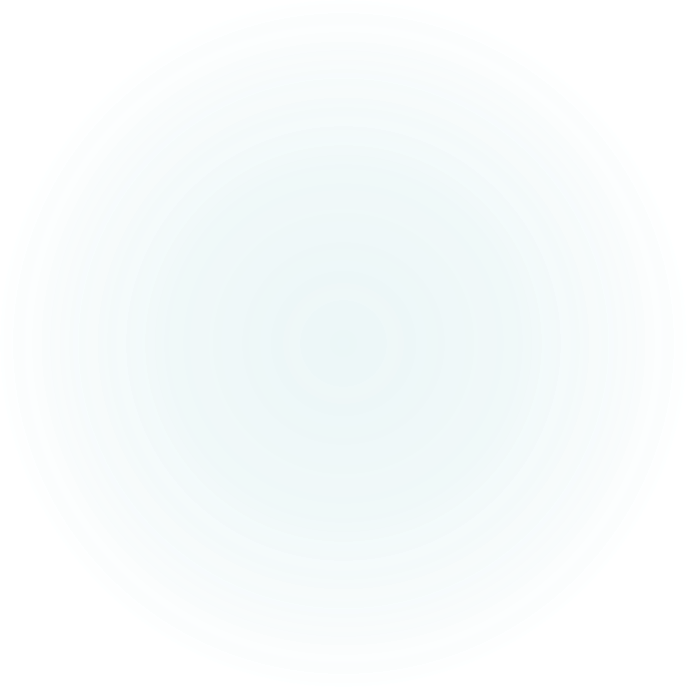 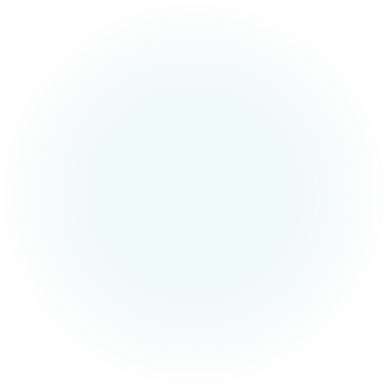 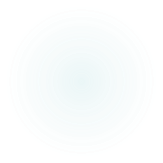 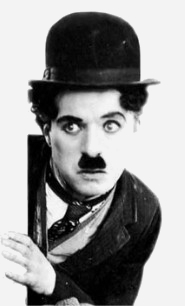 Charlie Chaplin, em ‘trecho do discurso proferido’ no final do filme “O grande ditador”.
“O caminho da vida pode ser o da liberdade e da beleza, porém nos extraviamos. A cobiça envenenou a alma dos homens… levantou no mundo as muralhas do ódio… e tem-nos feito marchar a passo de ganso para a miséria e os morticínios. Criamos a época da velocidade, mas nos sentimos enclausurados dentro dela. A máquina, que produz abundância, tem-nos deixado em penúria. Nossos conhecimentos fizeram-nos céticos; nossa inteligência, empedernidos e cruéis. Pensamos em demasia e sentimos bem pouco. Mais do que de máquinas, precisamos de humanidade. Mais do que de inteligência, precisamos de afeição e doçura. Sem essas virtudes, a vida será de violência e tudo será perdido.”
This Photo by Unknown author is licensed under CC BY.
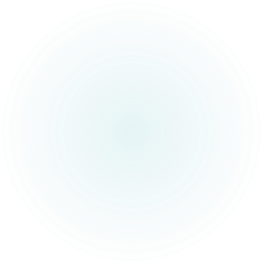 (SAVIANI, 2003, p. 98-101)
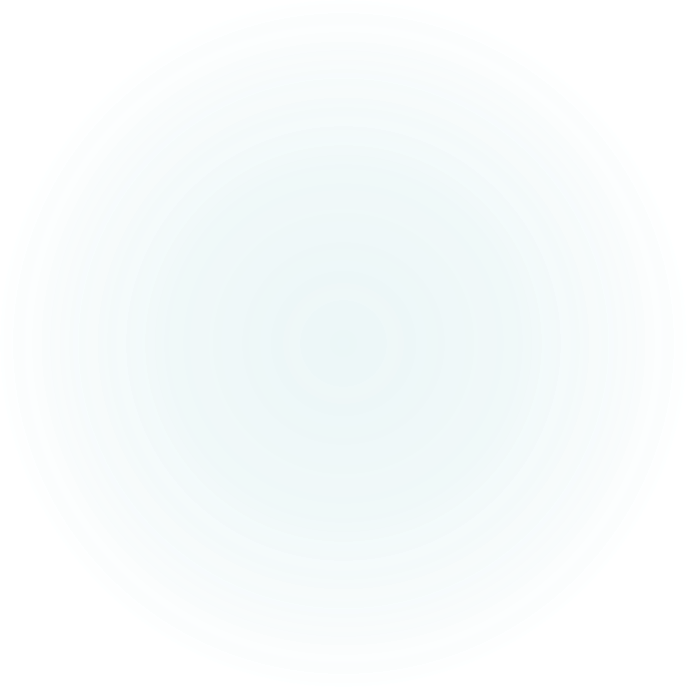 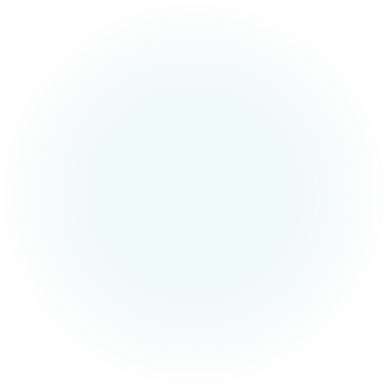 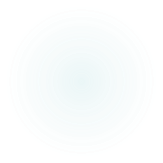 Discurso final de ‘O grande ditador’, de Charlie Chaplin (1940)
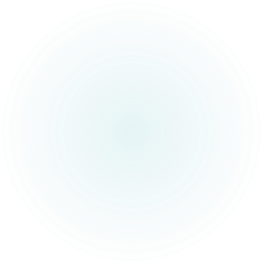 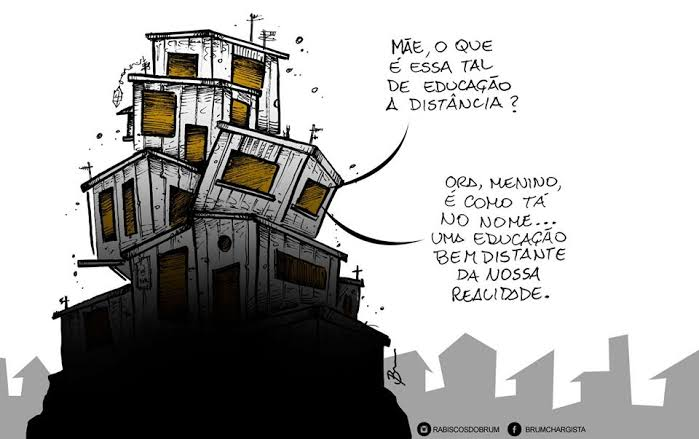 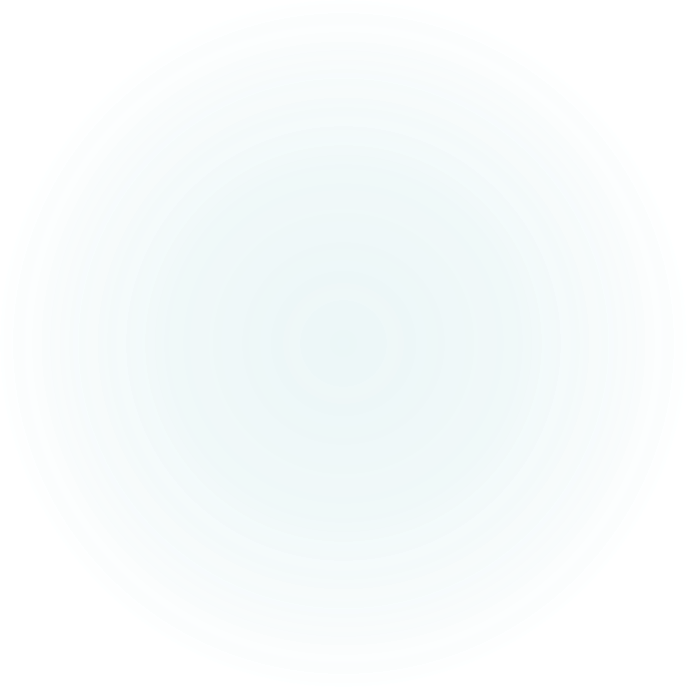 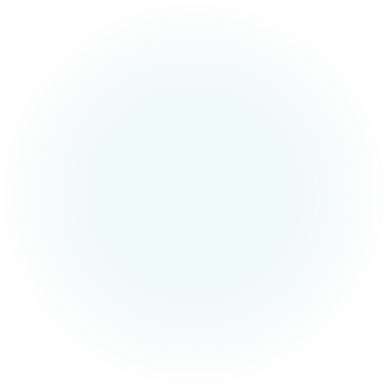 Charge: Rodrigo Brum
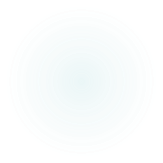 A educação é um lugar de recomeço do mundo e de refúgio da infância, um momento de acolher as crianças e iniciá-las na relação com o mundo. 

A escola escolariza tudo que toca!
A educação tem a ver com amor e responsabilidade. 
É o ponto em que decidimos se amamos o mundo o bastante para assumir a responsabilidade por ele e o renovamos com a chegada dos mais novos.
JORGE LAROSSA (professor da Universidade de Barcelona e doutor em Filosofia da Educação)
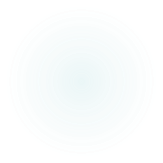 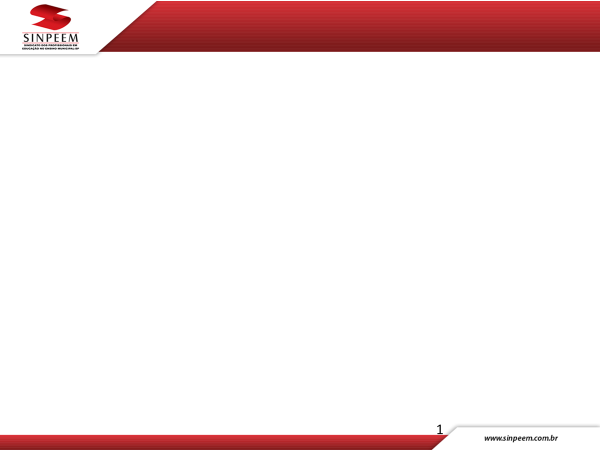 Diante da pandemia de Covid-19 fica ainda mais evidente o cenário de desigualdade no âmbito da educação brasileira. A situação trouxe à tona problemas como: a falta de recursos digitais, a dificuldade de aprendizagem dos alunos portadores de deficiência e o impacto da saúde mental em crianças e jovens, entre outros.
Click to add text
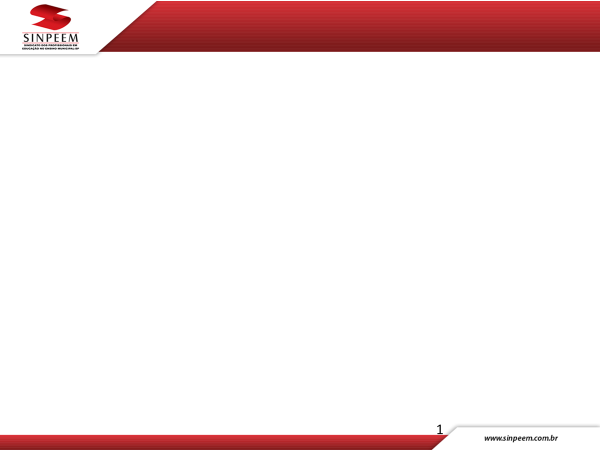 Muitas vezes, o fracasso escolar é reflexo de fatores externos, tais como saúde, nutrição, fatores psicológicos e cognitivos, bem como de ordem familiar, e esses elementos contribuem negativamente para a absorção dos conteúdos, mas há de se fazer chegar aos educandos a mensagem da importância da educação para a sua vida, fazendo-os encará-la como agente transformador, em um âmbito maior, na comunidade onde vive.
Centros de Educação Infantil (CEI)
A análise histórica sobre a educação infantil, a qual sempre foi marcada pelo aspecto assistencialista, tinha como objetivo dar assistência às crianças abandonadas, ou seja, estava direcionada inicialmente às crianças pobres e abandonadas, não havia, portanto, o aspecto educacional, como fator preponderante nas instituições infantis. A educação infantil de hoje foi uma conquista social, pois somente com a Constituição Federal de 1988 é que se determinou a educação infantil como parte do sistema educacional e não mais de cunho assistencial.
Após a Carta Magna, surgem outros diplomas legais tais como o Estatuto da Criança e do Adolescente e a Lei de Diretrizes e Bases da Educação que vão reafirmar este direito    como um direito educacional e fundamental. Assim,denota- se  que o direito a educação  infantil está ligado intimamente com a evolução  dos direitos da criança, uma vez que a reconhecendo como sujeito de direito, há um novo olhar a esta parcela da população.
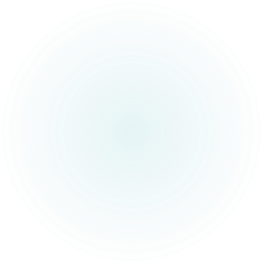 FOME DE PÃO E FOME DE BELEZA
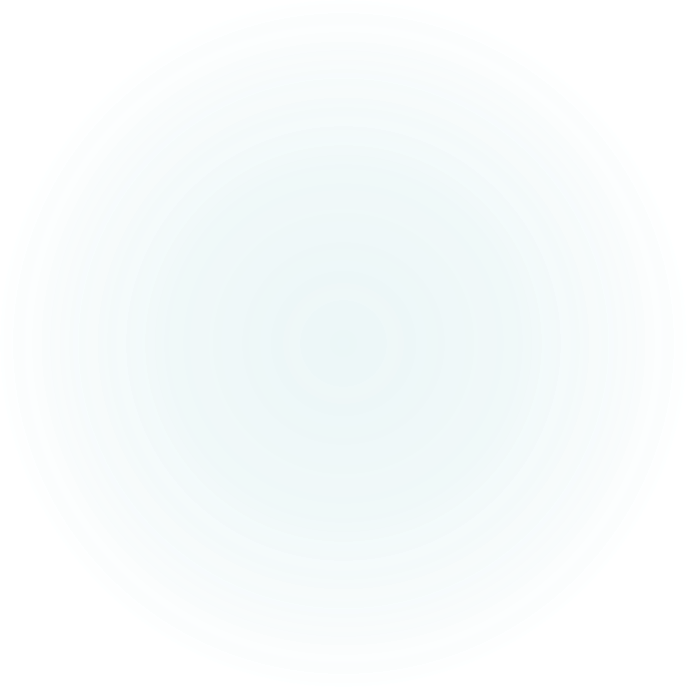 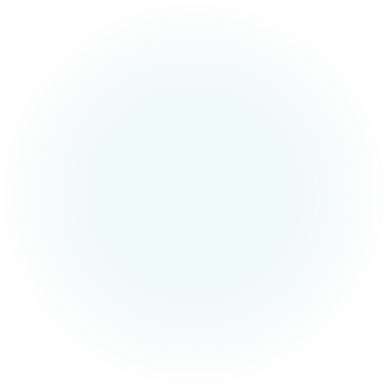 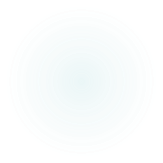 … ética
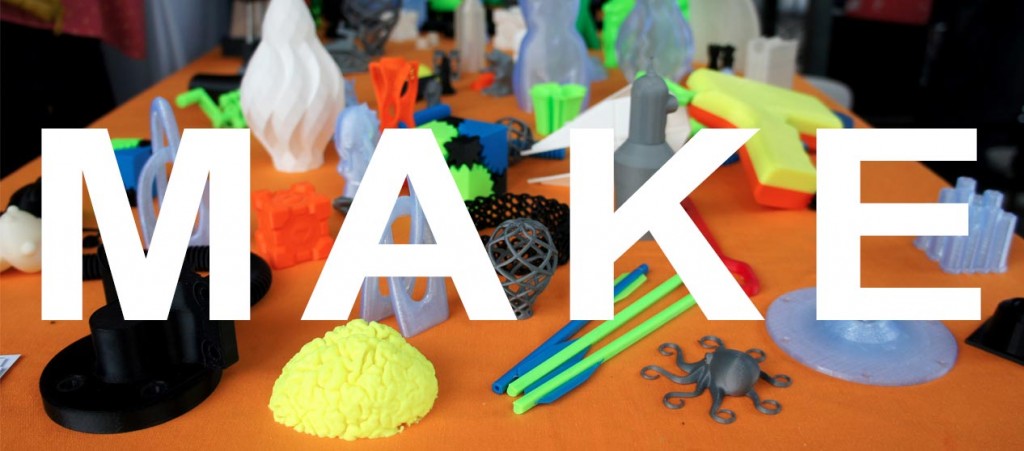 Competências socioemovionais da BNCC
… são capacidades individuais que se manifestam nos modos de pensar, sentir e nos comportamentos ou atitudes para se relacionar consigo mesmo e com os outros, estabelecer objetivos, tomar decisões e enfrentar situações adversas ou novas. Elas podem ser observadas em nosso padrão costumeiro de ação e reação frente a estímulos de ordem pessoal e social. Entre outros exemplos, estão a persistência, a assertividade, a empatia, a autoconfiança e a curiosidade para aprender. Exemplos de competências consideradas híbridas são a criatividade e pensamento crítico pois envolvem habilidades socioemocionais e cognitivas.
This Photo by Unknown author is licensed under CC BY-NC.
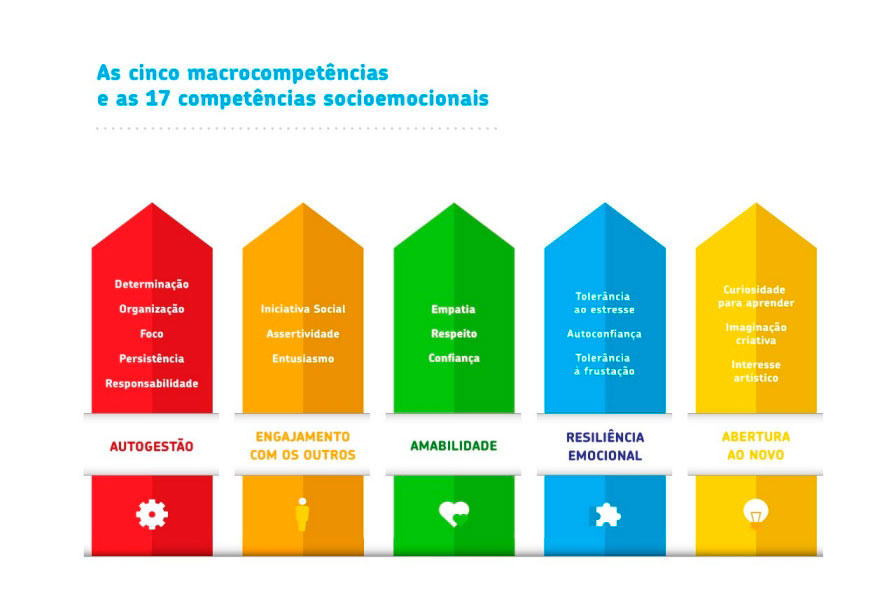 Competências socioemocionais para contextos de crise Informações, estratégias e práticas para famílias e educadores desenvolverem habilidades socioemocionais na educação durante a crise da pandemia Covid-19.
Em tempo de Coronavírus e isolamento social, milhões de crianças e jovens deixaram suas escolas e estão dentro de suas casas, tendo de lidar com uma rotina nunca vivenciada. Como famílias e educadores podem encarar esse novo paradigma que nos tirou da zona de conforto? Como praticar uma mudança de mentalidade, sem estresse e desconforto? Entender mais sobre as competências socioemocionais e como é possível para qualquer pessoa as desenvolver é o caminho para seguirmos fortalecidos nesse momento.
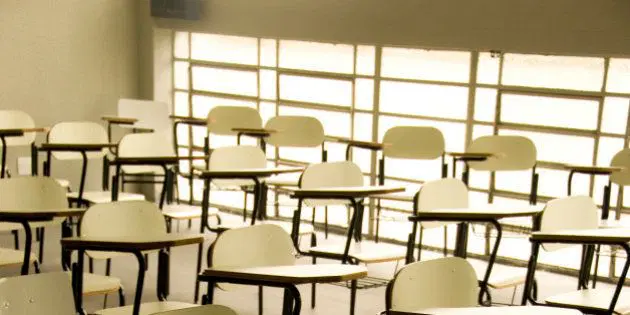 "CRIANÇA NÃO TRABALHA" e a  EVASÃO ESCOLAR
“A evasão escolar será uma catástrofe nacional”, diz Guilherme Lichand, professor de economia da Universidade de Zurique e doutor em economia política e governo pela Universidade Harvard. “Uma vez que o menino ou a menina saem da escola, você não traz de volta, mesmo fazendo muito esforço.” 26/05/2021
Disponível em https://www.geledes.org.br/com-35-de-evasao-escolar-prevista-na-pandemia-em-sp-economista-aponta-necessidade-de-subsidios/?gclid=EAIaIQobChMIr9mB5vic8wIVFAqRCh19Ug27EAAYBCAAEgJuovD_BwE
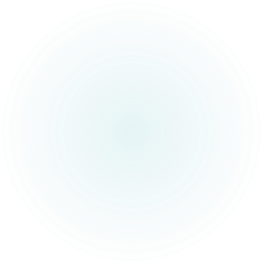 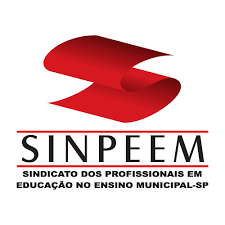 Você concorda com a ideia de que a vida não é só aquilo que vemos? 




Como é possível percebermos as mesmas coisas, mas de maneiras diferentes?
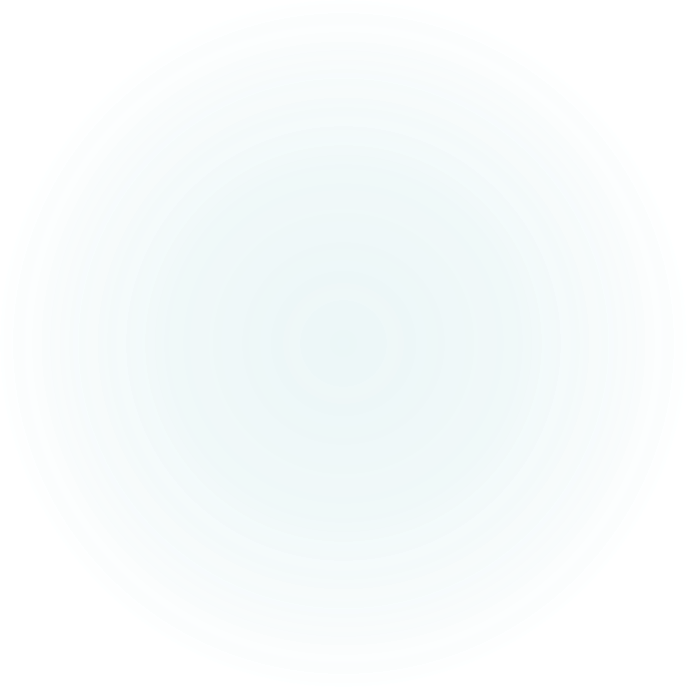 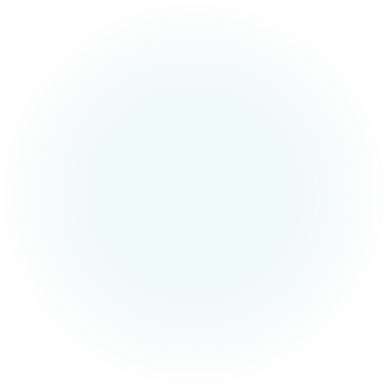 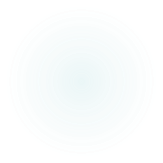 UM APÓLOGO

Era uma vez uma agulha, que disse a um novelo de linha:
- Por que está você com esse ar, toda cheia de si, toda enrolada, para fingir que vale alguma coisa neste mundo?
- Deixe-me, senhora.
- Que a deixe? Que a deixe, por quê? Porque lhe digo que está com um ar insuportável? Repito que sim, e falarei sempre que me der na cabeça.
- Que cabeça, senhora? A senhora não é alfinete, é agulha. Agulha não tem cabeça. Que lhe importa o meu ar? Cada qual tem o ar que Deus lhe deu. Importe-se com a sua vida e deixe a dos outros.
- Mas você é orgulhosa.
- Decerto que sou.
- Mas por quê?
- É boa! Porque coso. Então os vestidos e enfeites de nossa ama, quem é que os cose, senão eu?
- Você? Esta agora é melhor. Você é que os cose? Você ignora que quem os cose sou eu, e muito eu?
- Você fura o pano, nada mais; eu é que coso, prendo um pedaço ao outro, dou feição aos babados...
- Sim, mas que vale isso? Eu é que furo o pano, vou adiante, puxando por você, que vem atrás, obedecendo ao que eu faço e mando...
- Também os batedores vão adiante do imperador.
- Você é imperador?
- Não digo isso. Mas a verdade é que você faz um papel subalterno, indo adiante; vai só mostrando o caminho, vai fazendo o trabalho obscuro e ínfimo. Eu é que prendo, ligo, ajunto...​
Estavam nisto, quando a costureira chegou à casa da baronesa. Não sei se disse que isto se passava em casa de uma baronesa, que tinha a modista ao pé de si, para não andar atrás dela. Chegou a costureira, pegou do pano, pegou da agulha, pegou da linha, enfiou a linha na agulha, e entrou a coser. Uma e outra iam andando orgulhosas, pelo pano adiante, que era a melhor das sedas, entre os dedos da costureira, ágeis como os galgos de Diana - para dar a isto uma cor poética. E dizia a agulha:​
- Então, senhora linha, ainda teima no que dizia há pouco? Não repara que esta distinta costureira só se importa comigo; eu é que vou aqui entre os dedos dela, unidinha a eles, furando abaixo e acima.​
A linha não respondia nada; ia andando. Buraco aberto pela agulha era logo enchido por ela, silenciosa e ativa como quem sabe o que faz, e não está para ouvir palavras loucas. A agulha vendo que ela não lhe dava resposta, calou-se também, e foi andando. E era tudo silêncio na saleta de costura; não se ouvia mais que o plic-plic plic-plic da agulha no pano. Caindo o sol, a costureira dobrou a costura, para o dia seguinte; continuou ainda nesse e no outro, até que no quarto acabou a obra, e ficou esperando o baile.​
Veio a noite do baile, e a baronesa vestiu-se. A costureira, que a ajudou a vestir-se, levava a agulha espetada no corpinho, para dar algum ponto necessário. E quando compunha o vestido da bela dama, e puxava a um lado ou outro, arregaçava daqui ou dali, alisando, abotoando, acolchetando, a linha, para mofar da agulha, perguntou-lhe:​​
- Ora agora, diga-me quem é que vai ao baile, no corpo da baronesa, fazendo parte do vestido e da elegância? Quem é que vai dançar com ministros e diplomatas, enquanto você volta para a caixinha da costureira, antes de ir para o balaio das mucamas? Vamos, diga lá.​​
Parece que a agulha não disse nada; mas um alfinete, de cabeça grande e não menor experiência, murmurou à pobre agulha:​​
- Anda, aprende, tola. Cansas-te em abrir caminho para ela e ela é que vai gozar da vida, enquanto aí ficas na caixinha de costura. Faze como eu, que não abro caminho para ninguém. Onde me espetam, fico.​​
Contei esta história a um professor de melancolia, que me disse, abanando a cabeça: - Também eu tenho servido de agulha a muita linha ordinária!​​
​​
​​
Fonte: Contos Consagrados - Machado de Assis - Coleção Prestígio - Ediouro - s/d​​
​​
Pintura a óleo Torre de Babel (1563), Pieter Brueghel
Mito da Torre de Babel
No mito da Torre de Babel, Deus lançou a confusão entre os homens, fazendo com que perdessem a língua comum e passassem a falar línguas diferentes, que impediam uma obra em comum, abrindo as portas para todos os desentendimentos e guerras. Aqui há o exemplo nítido da FORÇA DA LINGUAGEM...   a linguagem como VENENO, talvez como REMÉDIO...
 	
	TORRE DE BABEL é uma expressão do orgulho do homem , desta vez coletivo, tentando construir uma cultura urbana, longe de Deus. 
     BABEL significa “porta do céu”, mas é interpretada na etimologia popular como confusão para ridicularizar o orgulho dominador.
Não há discurso neutro.
TODA PALAVRA É PRENHE DE SENTIDO...
						     (Bakhtin)

Todo discurso contém procedimentos de seleção e exclusão que estabelecem os limites do permitido e do proibido, do que é aceito e rejeitado, do que é considerado verdadeiro ou falso numa certa configuração histórico-cultural.
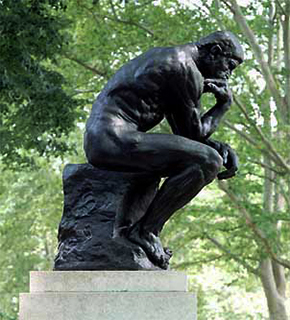 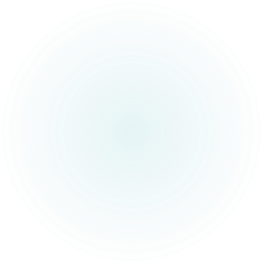 O ser humano, desde a sua origem em sua existência cotidiana, faz afirmações, nega, recusa, aprova coisas e pessoas, elaborando juízos de fato e de valor por meio dos quais procura orientar seu comportamento teórico e prático. Entretanto houve um momento em sua evolução histórico social em que o ser humano começa a conferir um caráter filosófico em suas indagações e perplexidades questionando racionalmente suas crenças, seus valores e escolhas.
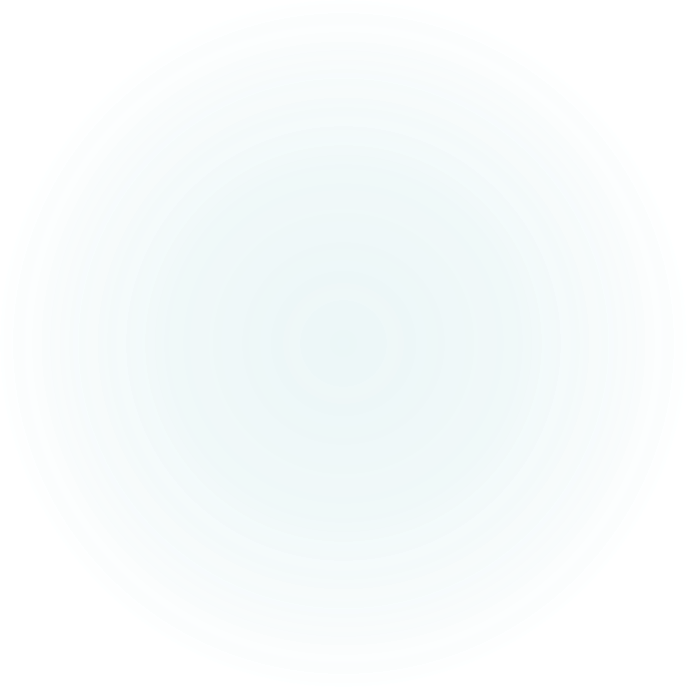 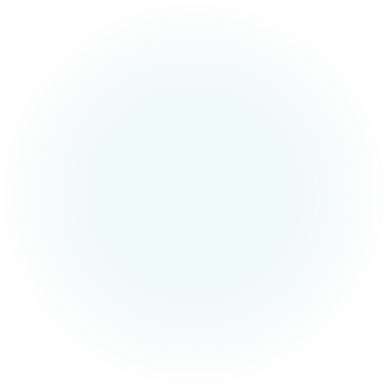 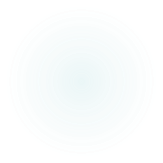 LER É PRAZER?
Leitura (1882), Almeida Júnior
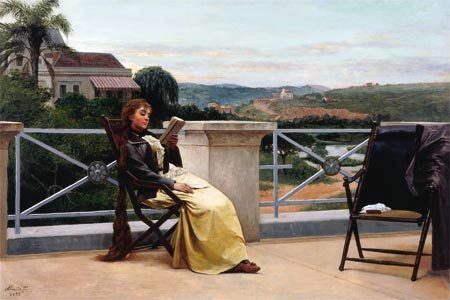 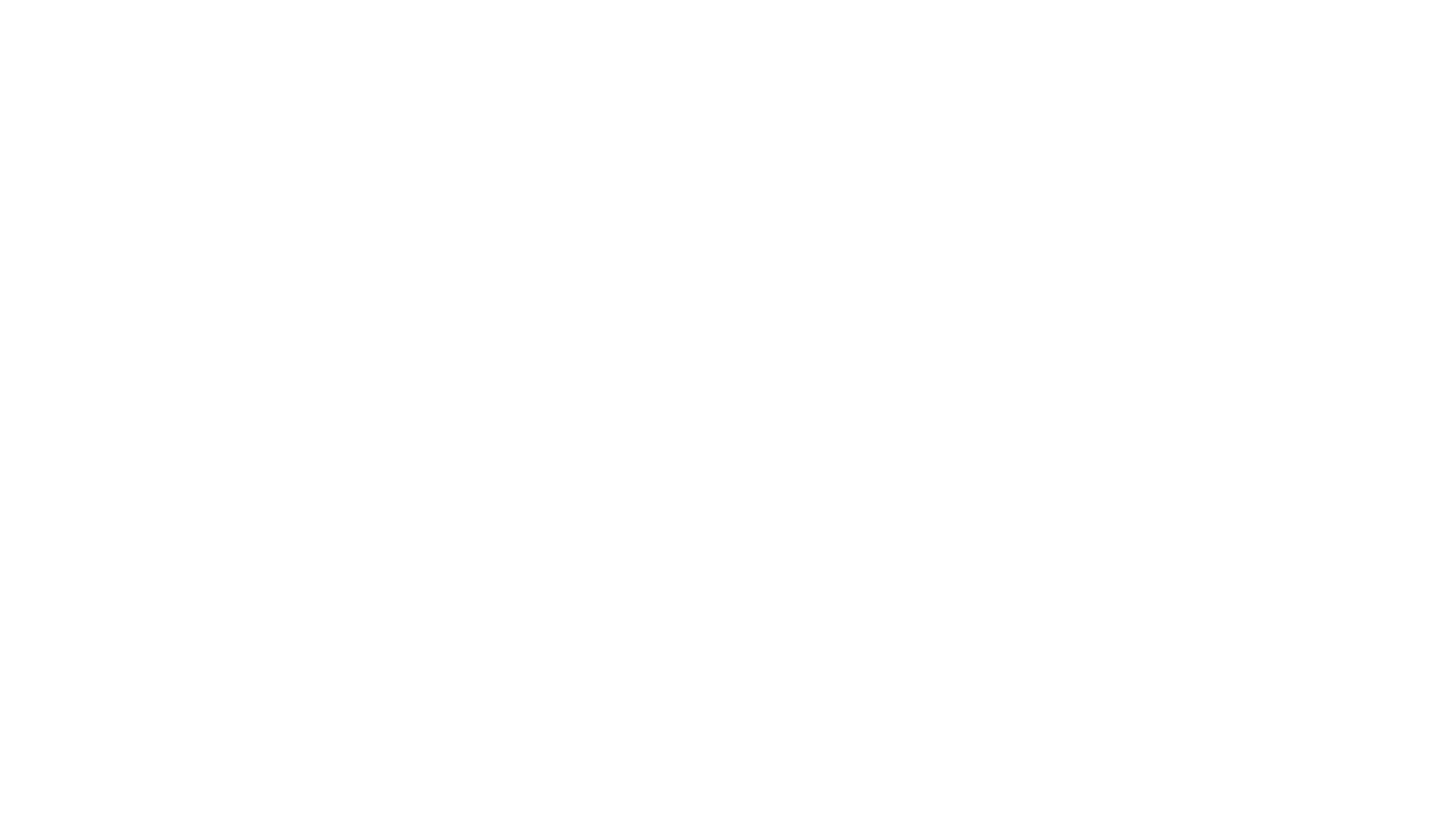 Isto não é um cachimbo
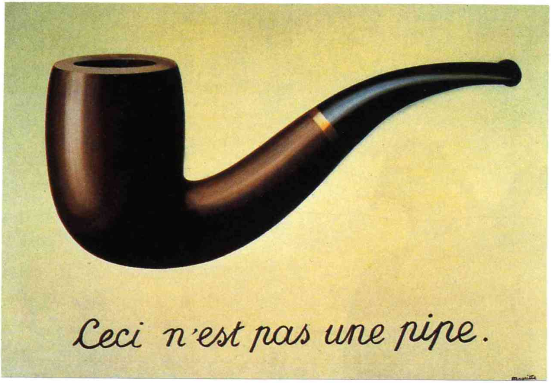 É fundamental que se trabalhe com a expressão dos alunos abrindo espaço na sala de aula para as vivências do grupo, tais como valores, conceitos e questões relativas ao cotidiano. É necessário se abrir espaço para que o aluno conte histórias ouvidas e reinventadas em sua comunidade, tanto do presente como do passado; aos quais vai mesclando a sua própria história.
FUNDAMENTAL
O homem insensível não capta o mundo na sua universalidade, mas apenas de modo unilateral e superficial. Dessa forma, ele terá uma visão restrita e individualista, solidificando nele uma compreensão distorcida da realidade. Sábias são as palavras de Érico Veríssimo:

  “ Mas devemos defender-nos de toda palavra, toda linguagem que nos desfigure o mundo, que 	nos separe das criaturas humanas, que nos 	afaste das raízes da vida.”
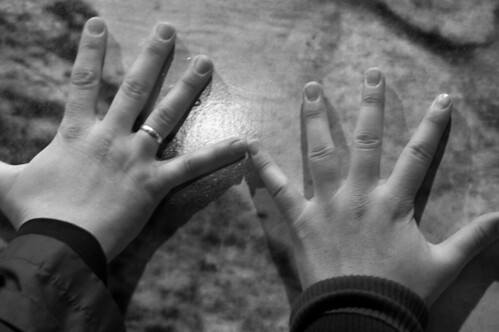 This Photo by Unknown author is licensed under CC BY-NC-ND.
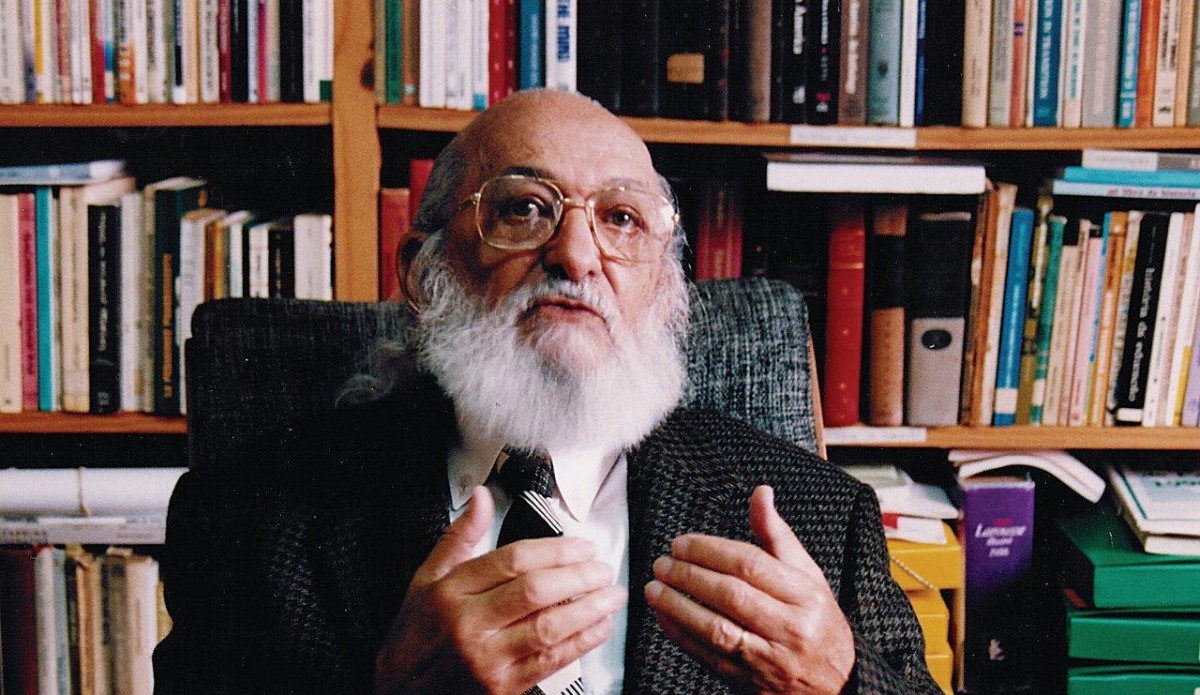 DIALOGAR COM TEXTOS REQUER...
Assumir o papel de sujeito desse ato
Ter uma atitude de indagação frente ao mundo
Ler outras leituras afins
Dialogar com o autor do texto
Ter humildade
                                                                       Paulo Freire
This Photo by Unknown author is licensed under CC BY-NC.
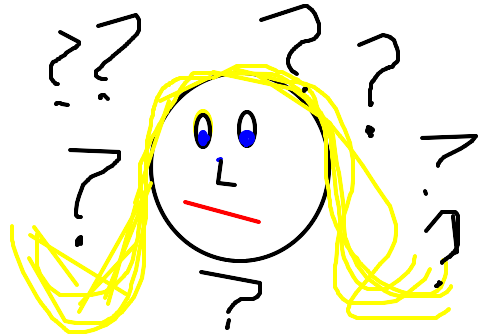 QUESTÕES FUNDAMENTAIS
This Photo by Unknown author is licensed under CC BY-ND.
REFERÊNCIAS


DELORS, J.Y COLS. (1998). Eduacaçao: um tesouro a descobrir. "Relatóorio para a UNESCO da Comissao Internacional sobre Educaçao para o século XXI". Sao Paulo: Cortez, MEC, UNESCO.
FREIRE, Paulo (1977). Ação cultural para a liberdade. 2ª ed.(1ª edición: 1975). Rio de Janeiro: Paz e Terra. 
FREIRE, P. (1980). Conscientizaçao: teoria e prática da libertaçao. Uma introduçao ao pensamento de Paulo Freire. (Traducción de Kátia de Mello e Silva). 3ª ed. (1ª edición: 1967). Sao Paulo: Morais. 
FREIRE, P. (1983). Extensao ou Comunicaçao? (Traducción de Rosisca Darcu de Oliveira). 7ª ed. (1ª edición:1969). Rio de Janeiro: Paz e Terra . 
FREIRE, P., FAGUNDEZ, A.(1985). Por uma Pedagogia da Pergunta. Rio de Janeiro: Paz e Terra .
 FREIRE, P. (1993). Profesora SIM tia NAO. Cartas a quem ousa ensinar. Sao Paulo: Olho dágua.  FREIRE, P. (1997). Pedagogia da Esperança: Um reencontro com a Pedagogia do oprimido. 4ª ed. (1ª edición: 1992). Rio de Janeiro: Paz e Terra. Referencia bibliográfica 424
FREIRE, P. (1997). Pedagogia da Autonomia: Saberes necessários à prática educativa. Rio de Janeiro: Paz e Terra. FREIRE, P. (1998). Pedagogia do Oprimido. 25 ª ed. (1ª edición: 1970). Rio de Janeiro: Paz e Terra.

GASPARIN, João Luiz. Avaliação na perspectiva histórico-crítica. In: X Congresso nacional de educação – EDUCERE. Pontifícia Universidade Católica do Paraná – PUCPR. 2011, Curitiba(PR) 

SÁNCHEZ VÁZQUEZ, A. Filosofia da práxis. Tradução de Maria Encarnación Moya. 2. ed. São Paulo: Expressão Popular, 2011. 448 p. (Pensamento social latino-americano).​

SAVIANI, D. História das ideias pedagógicas no Brasil. 4. ed. Campinas: Autores Associados, 2013. 472 p. (Coleção memória da educação).​

______. Pedagogia histórico-crítica: primeiras aproximações. 10. ed. rev. Campinas: Autores Associados, 2008. 160 p. (Coleção educação contemporânea).​
​